Διαχείριση Υδατικών ΠόρωνΥδατικά Διαμερίσματα Σχέδια Διαχείρισης Λεκανών
Εμμ. Ανδρεαδάκης
Μάρτιος 2021
Υδατικά Διαμερίσματα της Ελλάδας
EL01-Δυτικής Πελοποννήσου
EL02-Βόρειας Πελοποννήσου
EL03-Ανατολικής Πελοποννήσου
EL04-Δυτικής Στερεάς Αλλάδας
EL05-Ηπείρου
EL06-Αττικής
EL07-Ανατολικής Στερεάς Ελλάδας
EL08-Θεσσαλίας
EL09-Δυτικής Μακεδονίας
EL10-Κεντρικής Μακεδονίας
EL11-Ανατολικής Μακεδονίας
EL12-Θράκης
EL13-Κρήτης
EL14-Νήσων Αιγαίου
Υδατικά Διαμερίσματα της ΕλλάδαςΛεκάνες Απορροής-Αρμοδιότητες
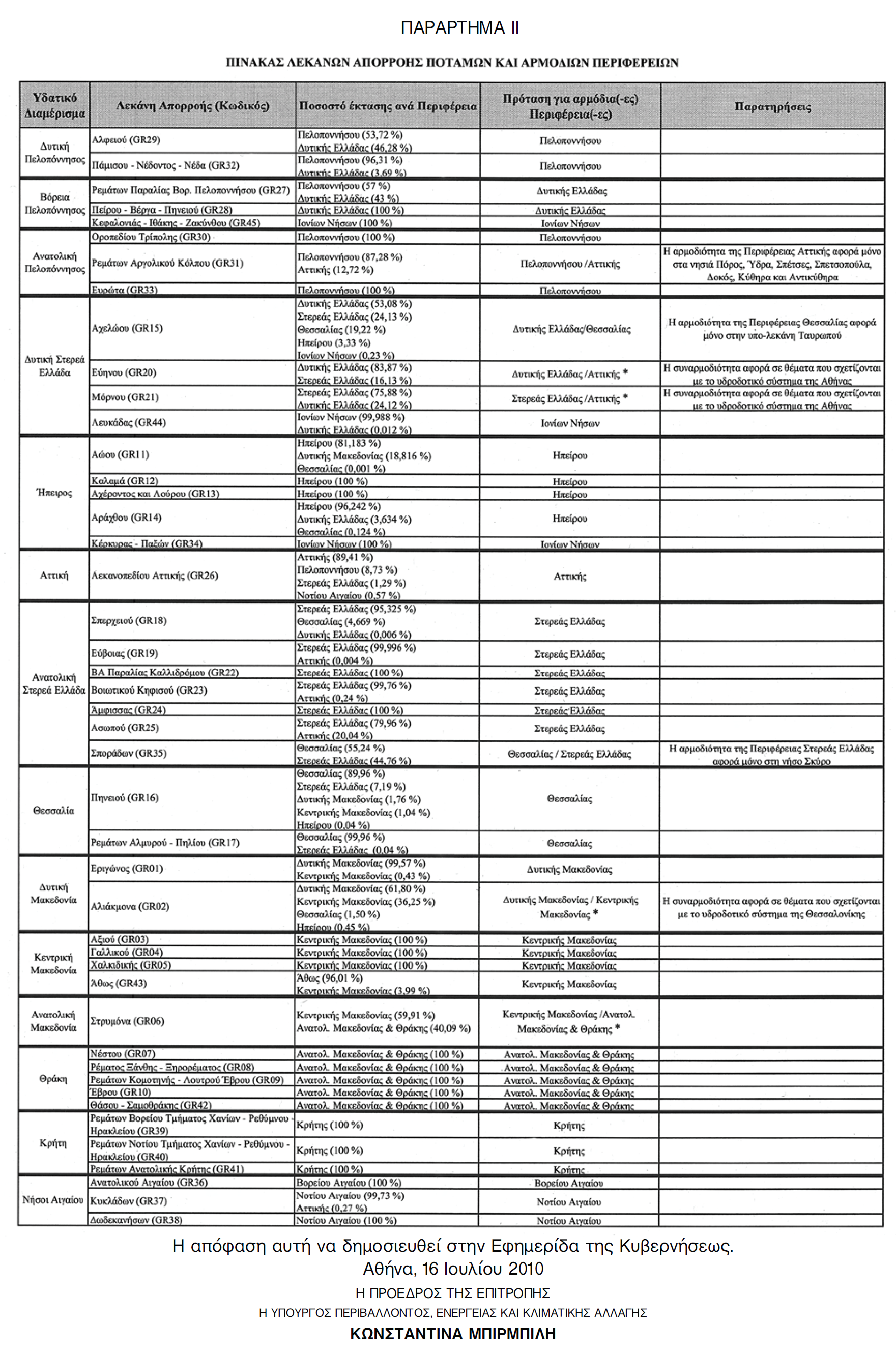 Υδατικά Διαμερίσματα της Ελλάδας Λεκάνες Απορροής-Αρμοδιότητες
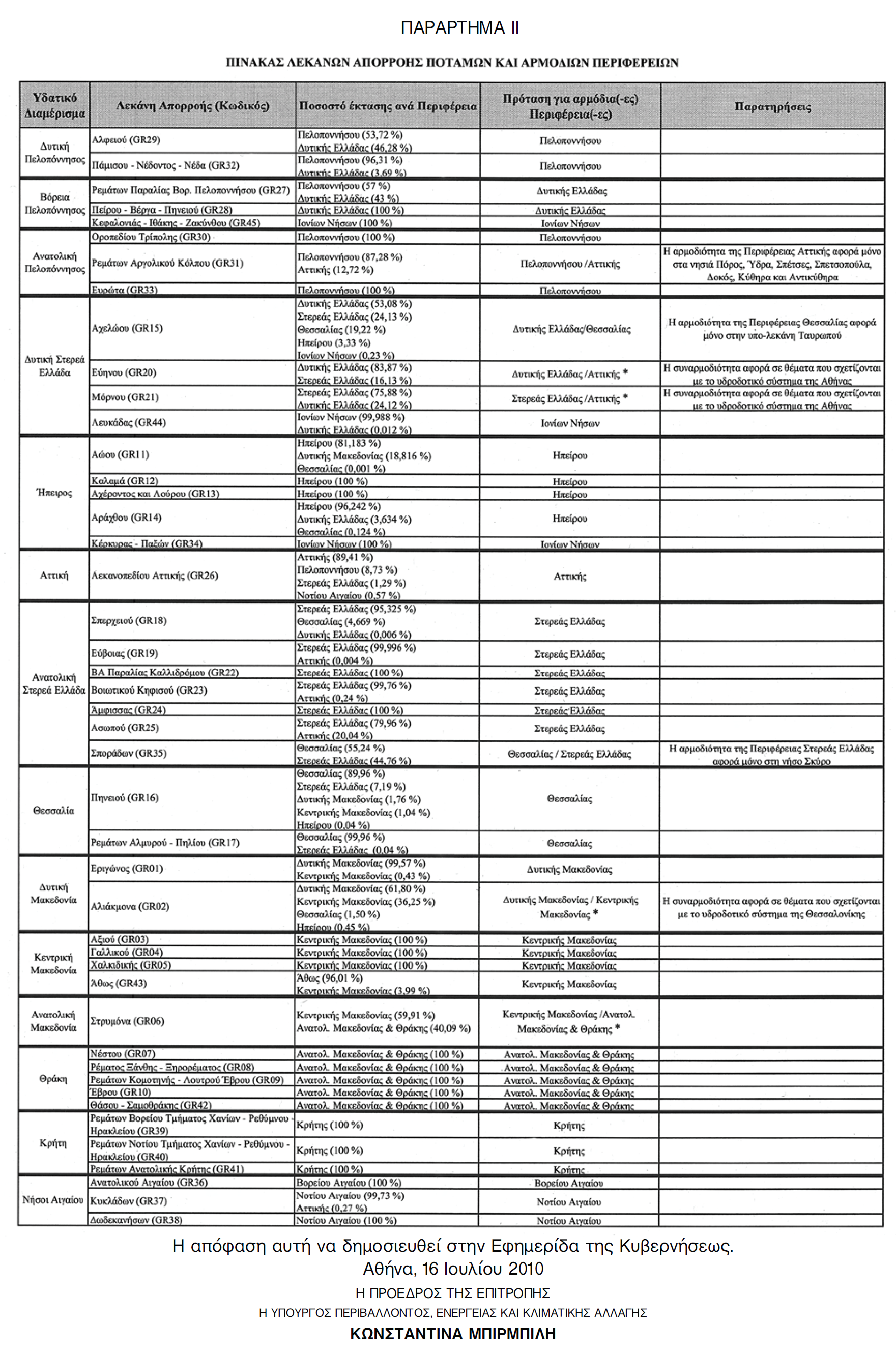 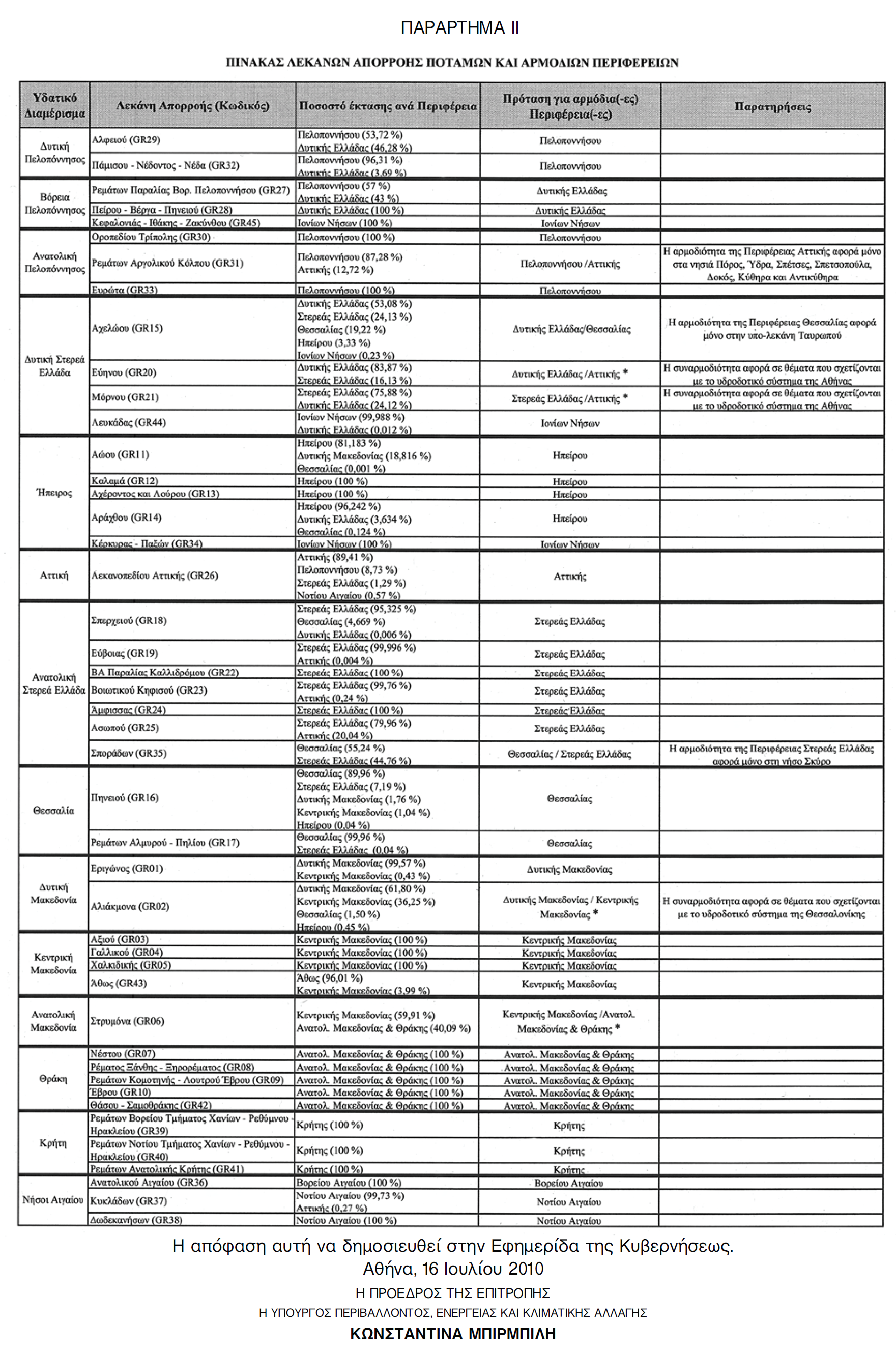 Υδατικά Διαμερίσματα της Ελλάδας Λεκάνες Απορροής-Αρμοδιότητες
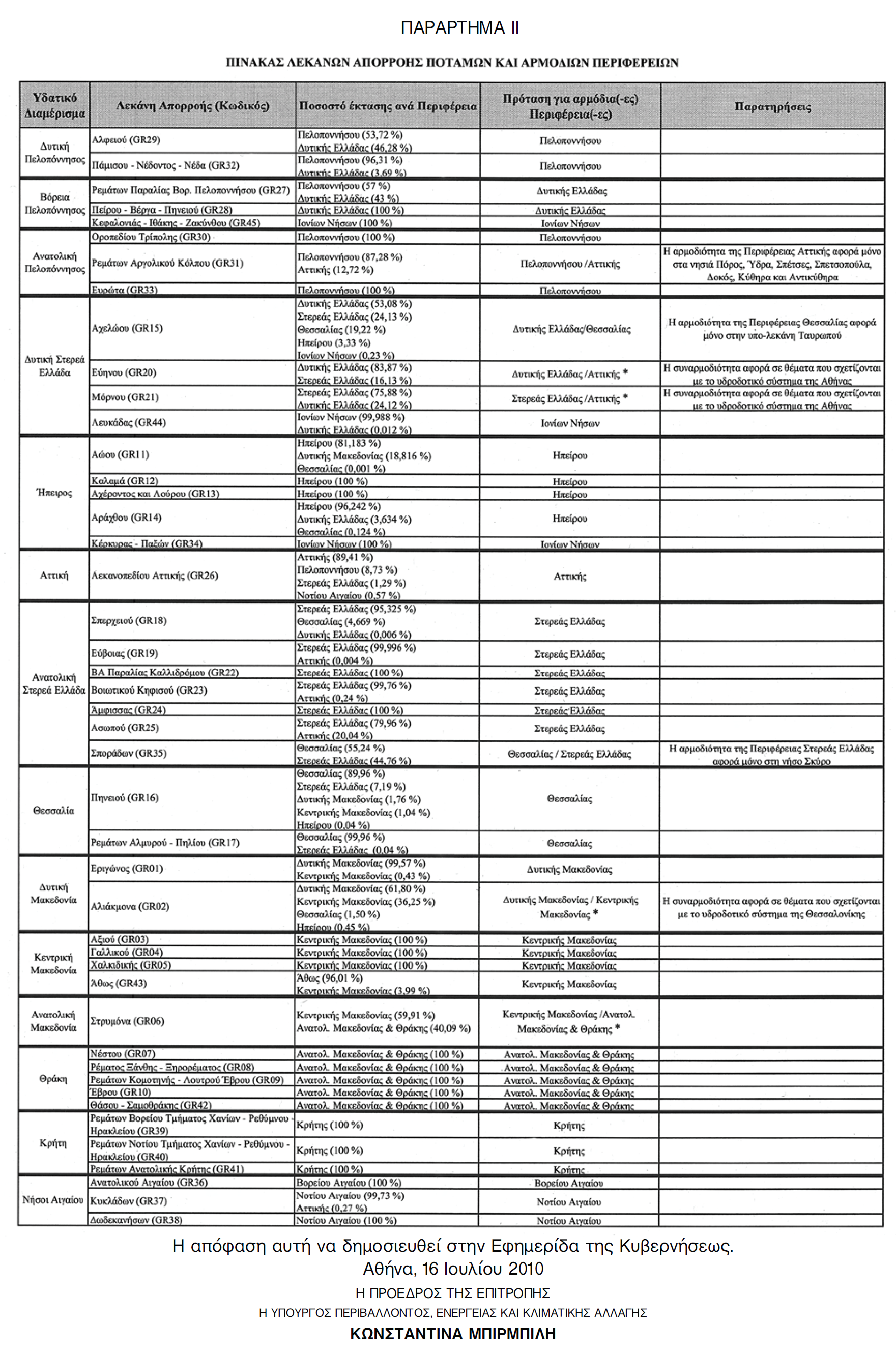 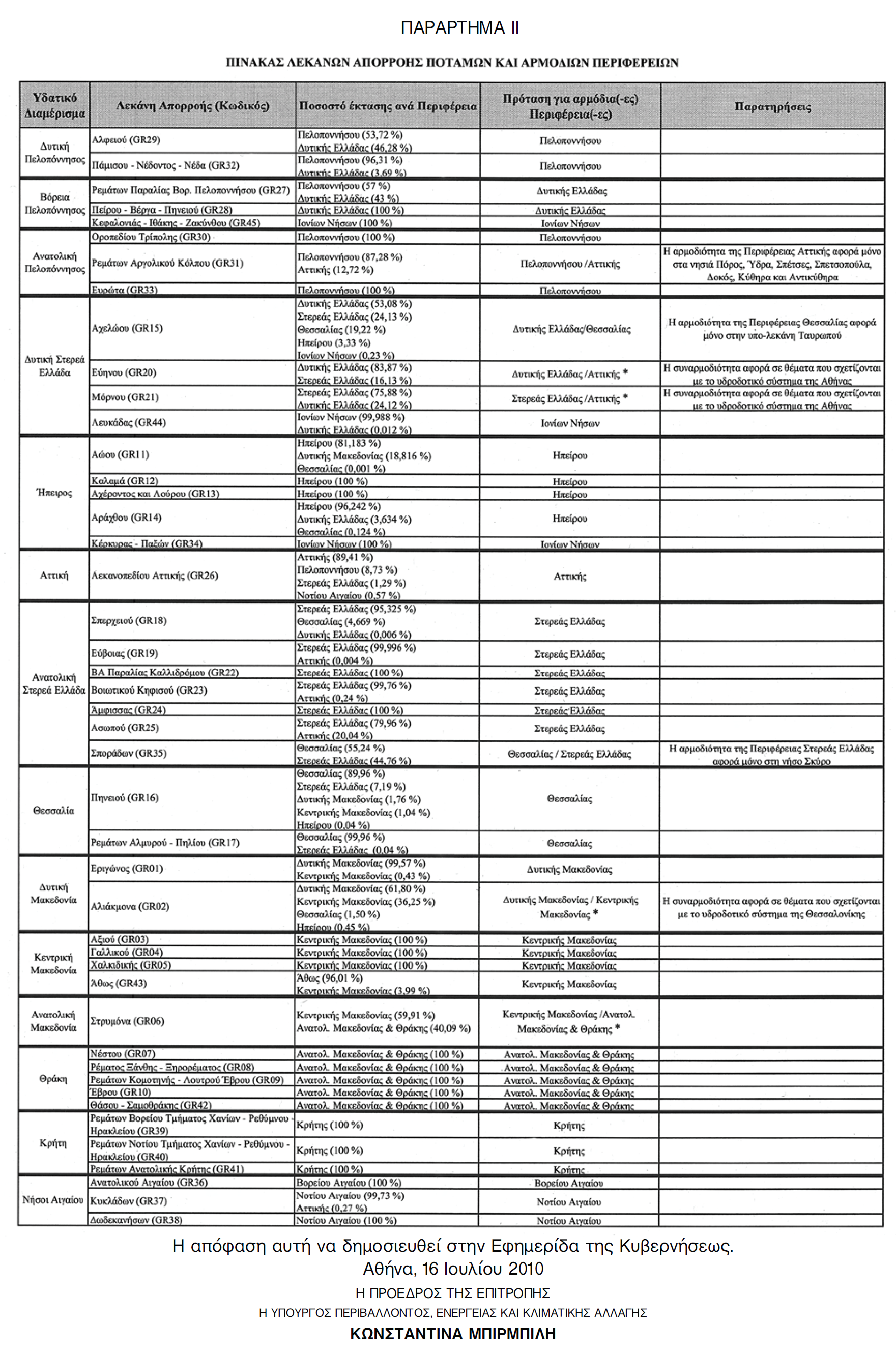 ΥΔ με Διασυνοριακές Λεκάνες
Ηπείρου
Δυτικής Μακεδονίας
Κεντρικής Μακεδονίας
Ανατολικής Μακεδονίας
Θράκης
Διασυνοριακές Λεκάνες
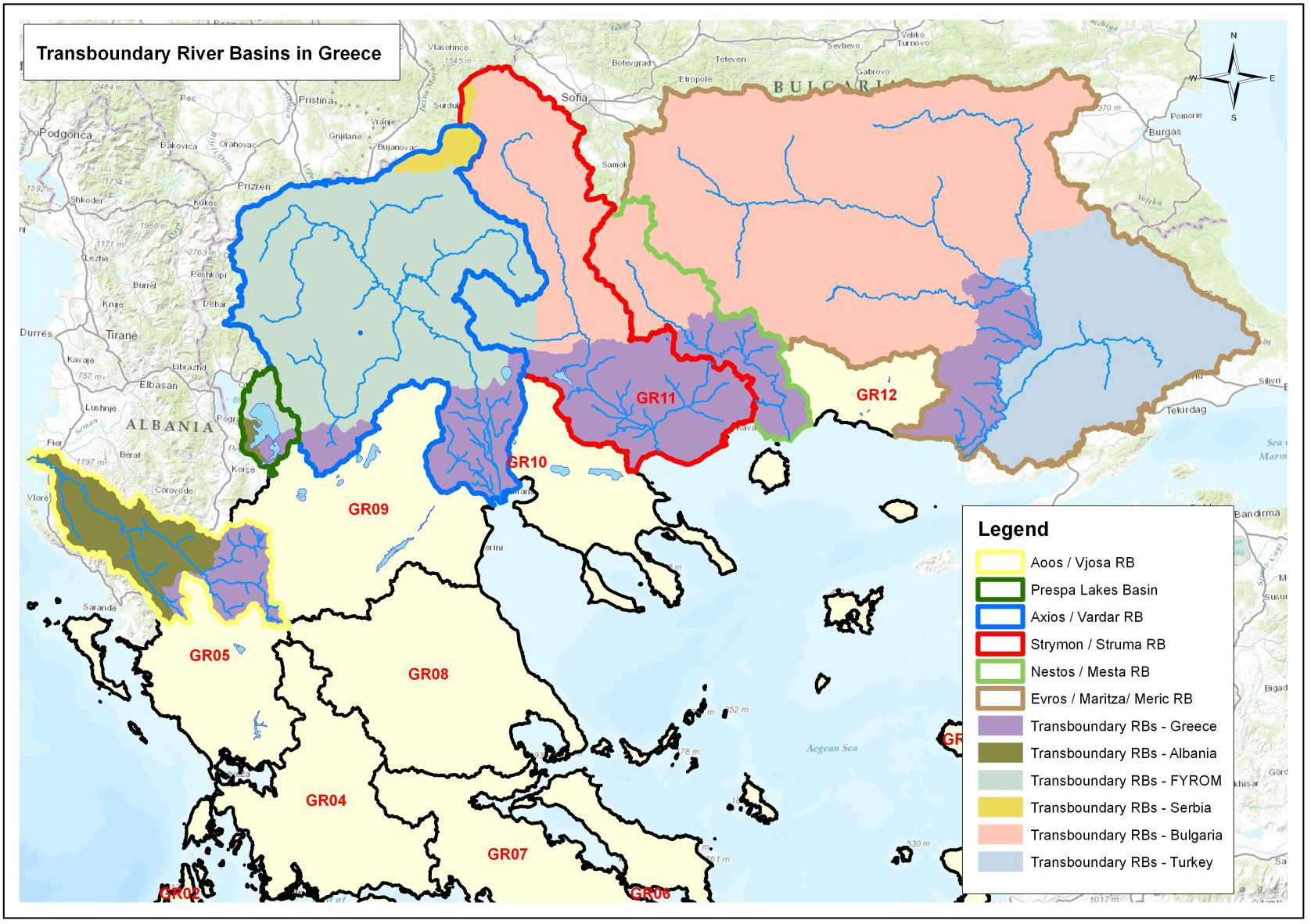 Αώος
Πρέσπες
Αξιός
Στρυμόνας
Νέστος
Έβρος